به نام خدا
آشنایی با سرقت علمی و نرم افزارهای مرتبط
جعل( (Fabrication: ساخت داده و نتایج و ثبت و گزارش آنها
تحریف((Falsification : دستکاری روش کار، ابزار و یا تغییر و حذف داده ها و نتایج، بطوری که تحقیق به عنوان یک مطلب ثبت شده، مشخص نگردد.
سرقت ادبی(Plagiarism): تصاحب و تملک ایده ها، نتایج، کلمات بدون ذکر نام و اعتبار صاحب اثر
سرقت ادبی چیست؟
سرقت علمی- ادبی استفاده از ايده ها و عبارات ديگران، به عنوان ايده و عبارات خويش و در واقع نوعي دستبرد فکري يا ايده دزدی است.
 سرقت علمی- ادبی مي تواند شامل طيف وسيعي از دستبردهای آگاهانه تا  کپي کردن اتفاقي مطالب دیگران باشد.
سرقت ادبی چیست؟
سرقت علمی- ادبی استفاده از ايده ها و عبارات ديگران، به عنوان ايده و عبارات خويش و در واقع نوعي دستبرد فکري يا ايده دزدی است.
 سرقت علمی- ادبی مي تواند شامل طيف وسيعي از دستبردهای آگاهانه تا  کپي کردن اتفاقي مطالب دیگران باشد.
در گذشته به دلیل آنکه سیستم جستجوی الکترونیکی کاملی برای شناسایی موارد تخلف علمی در دنیا وجود نداشت. به رغم آنکه در همه جای دنیا تخلف علمی  انجام می شد، اما موارد آن خیلی به سختی کشف می گردید.
سرقت علمی- ادبی، حداقل به 3 دلیلي که در پي آمده، غير اخلاقي است:
نوعي دستبرد است، چرا که ايده ها و عبارات ديگران را که بخشي از دارايي عقلاني آنهاست  سرقت شده و به اسم فرد دیگری عرضه مي گردد .
   زيرا فردی که اقدام به سرقت علمی- ادبی می نماید از اين عمل خویش سود مي برد.
  مدرک تحصيلي، نشاني از توانايي و دانش صاحب آن است، اگر فرد با تکيه به اين مدرک و بدون احراز شرايط واقعي علمي در جايي استخدام شود،  مي تواند براي ديگران خطرناک باشد.
به طور کلی سرقت ادبی، دارای دو بخش است:
گرفتن عبارت ها و یا اندیشه از یک منبع و مرجع علمی

نام نبردن از منبع و مرجع علمی که استفاده شده است.
فعالیت های که ممکن است به عنوان سرقت ادبی در نظر گرفته شود :
خریدن، برداشتن و یا قرض گرفتن یک برگه
 کپی کردن مطالب از منابع دیگر بدون ذکر منبع

بهره گیری از نظرات دیگران بدون ذکر منبع آن
تفسیر یک مطلب بسیار شبیه به مطلب اصلی
سرقت ادبی عمدی
سرقت ادبی تصادفی
نمونه های رایج سرقت ادبی
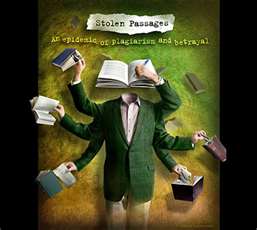 دانلود کردن منابع اطلاعاتی پولی به صورت رایگان  
کپی کردن مقالات از اینترنت و یا منابع اطلاعاتی عمومی
کپی برداری و چینش چند متن در کنار هم به عنوان یک متن جدید
استفاده از رفرنس های اشتباه
تغییر دادن اطلاعات و داده ها
زمانیکه که فرد مطلبی را یادداشت می کند که شامل :
کلمات
عقاید
آمار
حقایق
و یا اطلاعاتی از نویسنده یا منبع دیگری است،  باید به صورت زیر نویس، نقل قول و ... نام نویسنده و یا منبع مورد استفاده را قید نماید.
دلایل سرقت ادبی
علت اصلی و دقیق سرقت علمی – ادبی پیچیده است، چون کسی از درون مایه فردی که این عمل ناشایست را انجام می دهد، خبر ندارد، اما دلایل عمومی نیز وجود دارد:
نبود مهارت پژوهشی
دشواری های ارزیابی منابع اینترنتی
یادداشت برداری بدون ریز بینی
ناتوانی در مدیریت زمان و برنامه ریزی
نبود مهارت پژوهشی
برخی از دانشجویان و پژوهشگران، واقعا نمی دانند چطور از فهرست کتابخانه ها، منابع داده های مجلات و یا منابع مراجع دیگر استفاده کنند.

برای کمک به این مشکل اساتید و دانشجویان می باشد با برگزاری دوره های آموزشی برای بدست آوردن این مهارت به انها کمک نمود.
دشواری های ارزیابی منابع اینترنتی
برخی از دانشجویان و پژوهشگران نمی دانند چطور منابع اینترنتی را ارزیابی و بررسی کنند و همین موضوع می تواند روی فرآیند پژوهش و داده های بدست آمده تاثیرگذار باشد.
یادداشت برداری بدون ریز بینی
شاید رایجترین سرقت ادبی، دزدی ندانسته باشد. به طور معمول دانشجویان در زمان یادداشت برداری آنقدر بی نظم و بدون ریز بینی  یادداشت برداری می کنند که در زمان نگارش نوشتار و ارائه منابع و مراجع مورد استفاده ، دچار سردر گمی می شوند. 
به منظور جلوگیری از بروز چنین دشواری هایی، می توان به آنها آموزش داد که در هنگام یادداشت برداری و استناد به کار دیگران  از نشانه های گوناگون استفاده نمایند.
ناتوانی در مدیریت زمان و برنامه ریزی
بسیاری از پژوهشگران مدیریت زمان و مهارت های برنامه ریزی ندارند و چون نمی توانند در زمان مقرر نوشتار و کار خود را تحویل دهند ، تحت تاثیر فشارهای روحی و روانی بیشتری برای سرقت دبی و رونوشت از کار دیگران وسوسه می شوند.
آموزش و یادگیری روش های صحیح تحقیق و جستجوی منابع:

در زمان یادداشت برداری از هر متنی  در مورد تفسیر کردن آن متن کاملا با دقت عمل نمایید.
اطمینان حاصل نمایید منابعی را را که مورد استفاده قرار داده اید، بدرستی ذکر نموده اید.
 در نوشته های خود حتما بنویسید کدام بخش را از متنی اقتباس نموده اید و کدام بخش نظرات شخصی خود شما می باشد.
 تمامی مستندات مربوط به اطلاعات خود را حتما یادداشت کنید.
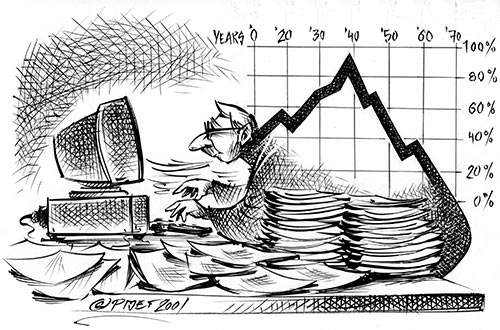 چگونگى ارجاع به منابع را ياد بگيريم:

مقاله تحقيقى شما اگر ارجاع نداشته باشد، به معناى آن است كه همة آن از خودتان است. 
ما با ارجاع به آثار كارشناسان و صاحب نظران نشان مى دهيم كه در تهيه مقالة خود مطالعه و تحقيق كرده ايم. 
همچنين با ارجاع دادن حق و حرمت كسانى را كه از كلام و نظراتشان استفاده كرده ايم، مى گزاريم. 
بهترين راه براى اطمينان از دقيق بودن ارجاع هايمان آن است كه به هنگام مطالعه و تحقيق در منابع، به يادداشت بردارى منظم بپردازيم.
ارجاع در چه مواردى لازم است؟
به همه منابعى كه از آنها استفاده كرده ايد، ارجاع بدهيد. تنها كتاب نيست كه بايد به آن ارجاع داد. براى هر كلمه، فكر يا اطلاعاتى كه از هر منبعى گرفته ايد بايد ارجاع تهيه كنيد.
•        كتاب ها و مجله هاى علمى 
•        روزنامه ها و مجله هاى عادى 
•        جزوه ها يا بروشورها
•        فيلم هاى سينمايى يا مستند، برنامه هاى تلويزيونى 
•        سايت هاى اينترنتى و ساير منابع كامپيوتري
آگاهی از چگونگی نقل قول کردن

قید نمودن نام فردی که در متن  از وی نقل قول شده است.
حتما از نشان و علامت نقل قول در متن هایی که اقتباس شده اند گذاشته شود.
 می توانید از علامتهایی نظیر پرانتز نیز استفاده نمایید.
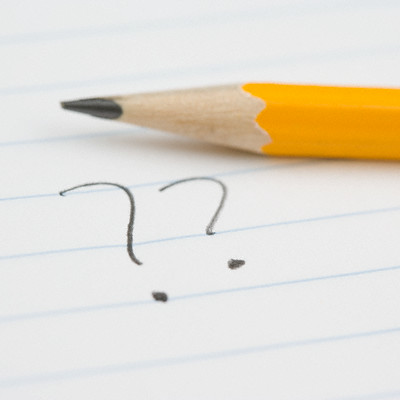 نقل قول مستقيم
بازنويسى دقيق كلام شفاهى يا كتبى ديگران نقل قول مستقيم است، وقتى مى خواهيم عين كلام كسى را در نوشته خود نقل كنيم. بايد: 

 آن را بين دو گيومه ( « » ) بياوريم و بلافاصله منبع را ذكر كنيم. 
حتى هنگامى كه يك عبارت يا يك كلمه خاص و مهم را از كسى يا منبعى نقل مى كنيم. آن را در گيومه بياوريم. 
 حتماً صفحه و كل دقيق مطلب نقل شده را ذكر كنيم
نقل قول غيرمستقيم و خلاصه كردن
هنگامى  كه اطلاعات و مطالب منبعى را در نوشته خود تركيب مى كنيم و آن را با كلام خودمان بنويسيم،‌ نقل قول غير مستقيم كرده ايم .

نقل قول غيرمستقيم، بازنويسى يا بازگويى يك قطعه كوچك از يك متن است كه طى آن معناى اصلى به صورت ديگرى بيان مى شود.
نقل قول غيرمستقيم و خلاصه كردن
خلاصه يا نقل قول غيرمستقيم بايد به قلم ما باشد و از كلمات و جمله هاى خود براى بيان مطالب ديگران استفاده كنيم. به ياد داشته باشيم كه فقط تغيير دادن يك يا دو كلمه نقل قول غيرمستقيم نيست؛ بلكه بايد مطلبى را كه خوانده ايم خوب  فهم كنيم و سپس آن را با استفاده از كلمات و عبارات خود بيان كنيم.
آشنایی با چگونگی تفسیر کردن یک متن

تفسیر و تاویل کردن یک متن به چه معناست؟ برداشت فرد از نقل قول یک نویسنده  و بیان آن به زبان خود
 هرگز به عنوان تاویل و تفسیر یک متن، متن اصلی نویسنده را جابجا ننموده یا کلماتی اندک از آن را تغییر ندهید( باید مفهوم عبارت را به زبان خود بیان نمایید).
 باید این توانایی را در خود ایجاد نمایید، تا بدون دسترسی به متن اصلی بتوانید محتوای اصلی متن را به زبان خود خلاصه نمایید.
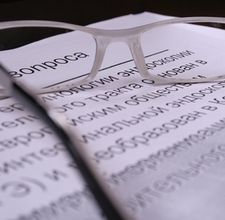 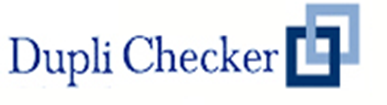 http://www.duplichecker.com/
Quetext.com
IThenticate
کنترل پلاجیاریسم یا سرقت ادبی  در همه مجلات تحت پوشش انتشارات و توسط نرم افزار IThenticate  در ابتدای سابمیت مقاله صورت می پذیرد و سپس با آگاهی و اطلاع رسانی به داوران نقش داوران را در بررسی اصلی و اساسی نسبت به مشکلات اخلاق در نشر تبیین مینماید. بدیهی است داوران هر مجله مهمترین وظیفه را در بررسی مقالات مشکوک دارند.
Plagiarism Checker X
بهترین و آسان ترین plagiarism checker
منابع
ستوده ه، رفیع ن، میرزائی ز. نگاهي به دستبرد علمي و راهكارهاي پيشگيري و پيگيري آن. فصلنامه كتابداري و اطلاع رساني.شماره 52جلد 13.
نادری م، رحیمی وقار ر، موسوی  موحدی ع. رهنمودهای اخلاقی برای نویسندگان نوشتارهای پژوهشی.نشریه نشاء علم. 1390 ، سال دوم، شماره اول،  53-57

راهکار های اجتناب از سراقت ادبی.سایت رسمی دکتر مهرداد جلالیان. قابل دسترسی در:
http://www.drmehrdad.com
منشور اخلاق در انتشارات علمی دانشگاه علوم پزشکی ایران. قابل دسترسی در :
http://tumspress.tums.ac.ir/content/?contentID=75
رشیدیان آ. تقلب در پژوهش، تخلف در پژوهش.قابل دسترسی در :
http://www.tums.ac.ir/faculties/pages/?contentID=422
کمیته گشوری اخلاق در پژوهش های علوم پزشکی. قابل دسترس در:
http://hbi.ir/Nsite/SpecialService/?SERV=59&SGr=180&Level=12
Jalalian Hosseini m, Bazargani R, Latiff L, Hanachi P, Syed Hassan S, Othman M. Medical researchers in non‐English countries and concerns about unintentional plagiarism. J Med Ethics Hist Med, 2009, 2:14
Owl prude online writhing lab. available through :http://owl.english.purdue.edu/owl/resource/589/01/
Avoiding plagiarism. available through: 
      http://www.depauw.edu/admin/arc/w-center/plag.asp
Avoiding Plagiarism. available through: www.bllaw.co.uk/pdf/Plagiarism%20and%20the%20law.pdf
http://www.mtroyal.ca/Library/HowDoI/CiteSources.htm
http://www.lc.unsw.edu.au/plagiarism/index.html
  http://www.plagiarism.org/
منابع